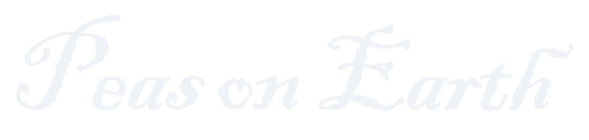 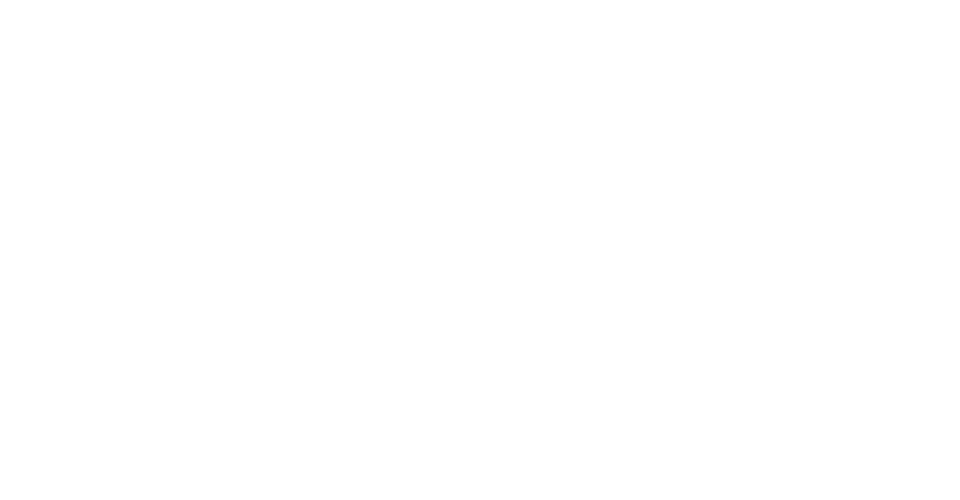 Word Exploration!

As you rotate to each group at the end of 
the song/time, you will encounter a new word.
Copy the word down in your Vocabulary
Cluster Map and complete the 
remaining parts. 

You may use your device or a dictionary 
to assist you. This is to be done quietly and 
independently.
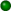 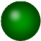 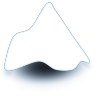 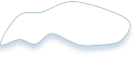 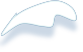 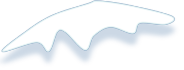 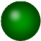 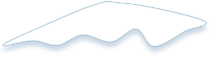 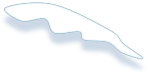 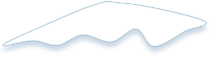 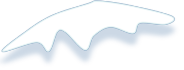 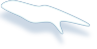 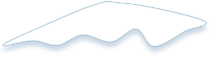 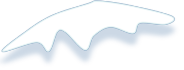 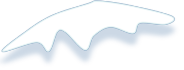 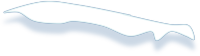 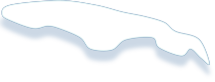 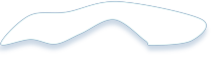 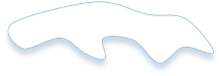 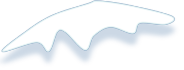 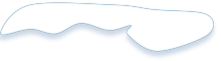 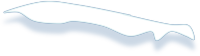 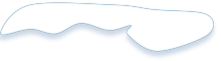 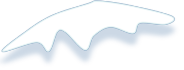 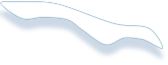 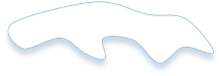 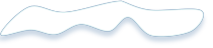 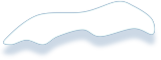 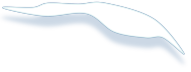 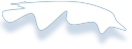 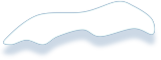 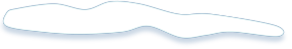 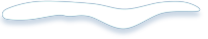 Vocabulary Word Study:
Scorpions by Walter Dean Myers
Definition
Word
Original Sentence
Antonym
Synonym
Part of Speech
(your OWN sentence)
Appeal
Addle
Briskly
Raggedy
Bodega
Abuela
Menacing
Winos
Scope
Pivoted
Plantains
Recaito
Hallowed
Veered
Convicted
Sauntering
Beckoned
Gravelly
Hincty
Blackjack
Cellophane
Peer
Hyperactive
Possession
Tenement
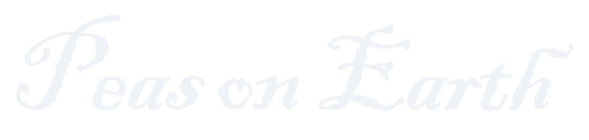 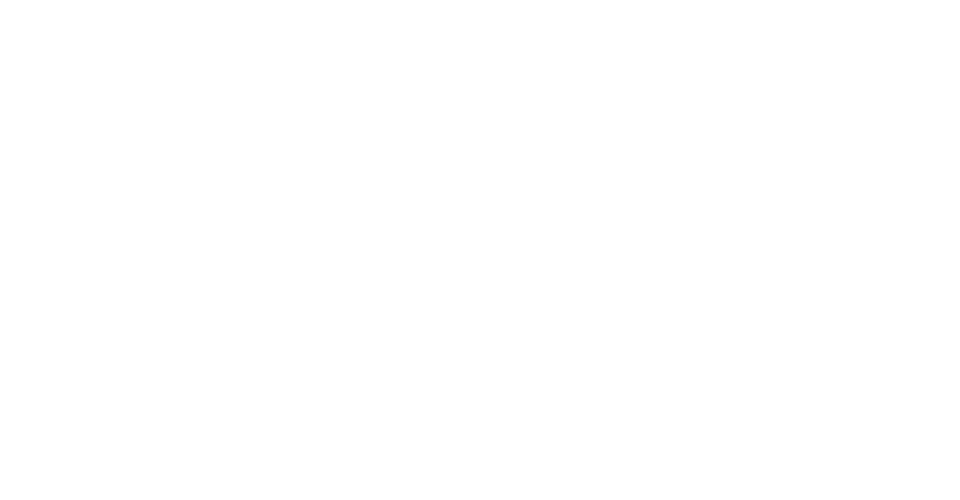 Word Exploration!

At your group, create the Vocabulary Cluster 
Map given at your table. You may use the
same format or create your own, as long as
you have every part listed on the sheet.

We are exploring 8 words, so make space for
4 words on one side of your paper, and the
remaining 4 on the other side.
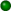 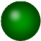 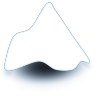 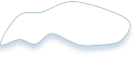 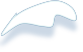 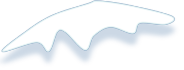 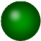 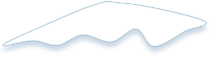 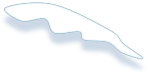 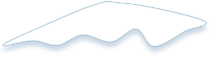 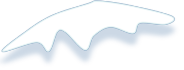 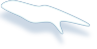 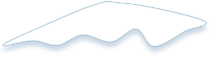 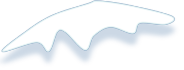 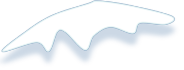 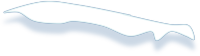 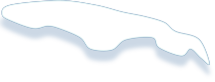 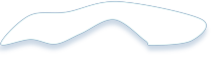 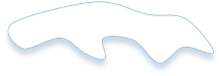 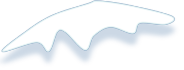 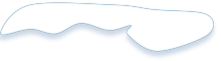 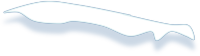 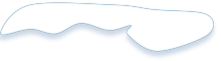 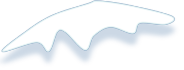 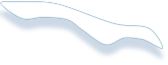 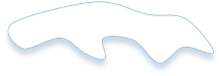 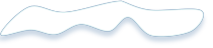 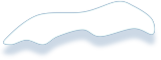 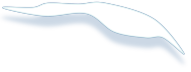 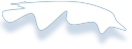 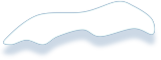 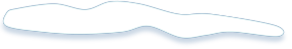 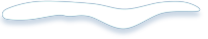 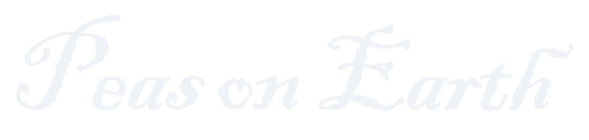 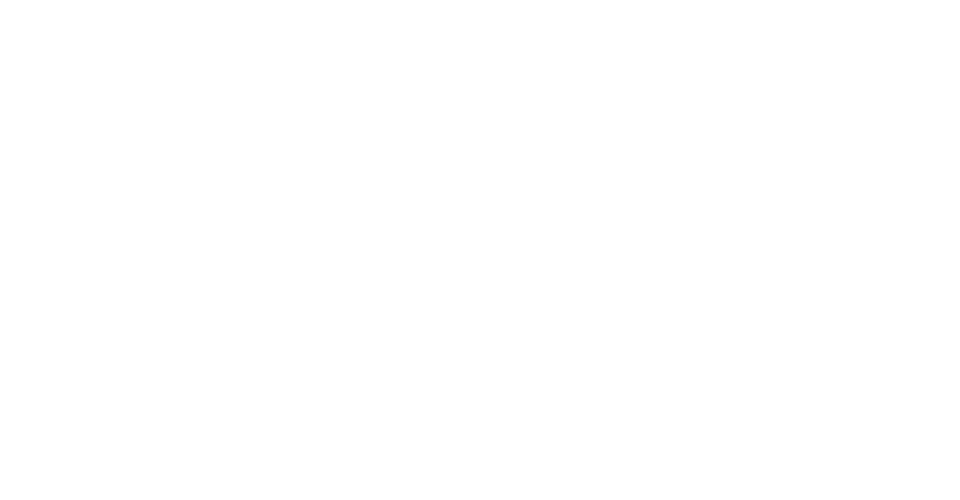 Word Exploration!

At your group, create the following on the
next slide to prepare us for finalizing our 
word study.
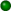 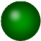 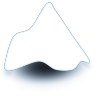 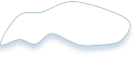 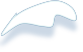 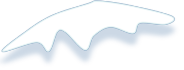 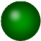 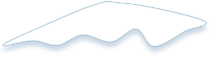 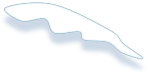 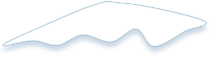 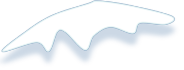 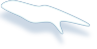 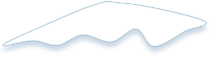 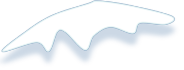 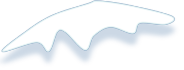 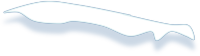 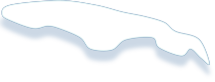 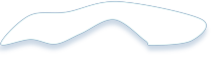 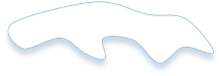 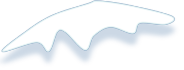 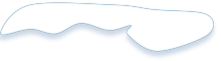 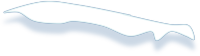 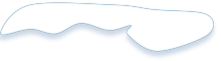 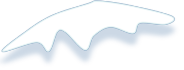 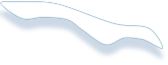 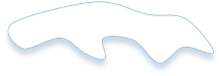 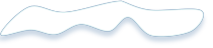 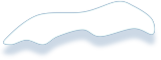 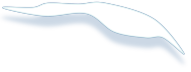 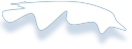 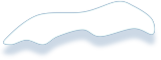 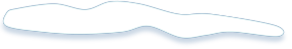 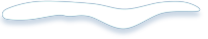 Chart Paper Layout:
Definition
Part of Speech
Antonym
Word
Sentence Given
Synonym
Original Sentence
Chart Paper Layout:Example
Definition

A companion or associate
Part of Speech
                       noun
Cohort
Antonym
enemy
After school, my brother and his cohorts 
planned the entire surprise party.
Synonym
coworker
Original Sentence
My cohorts on the newspaper 
staff agreed to print the article.
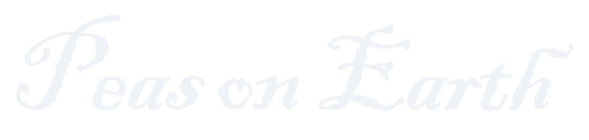 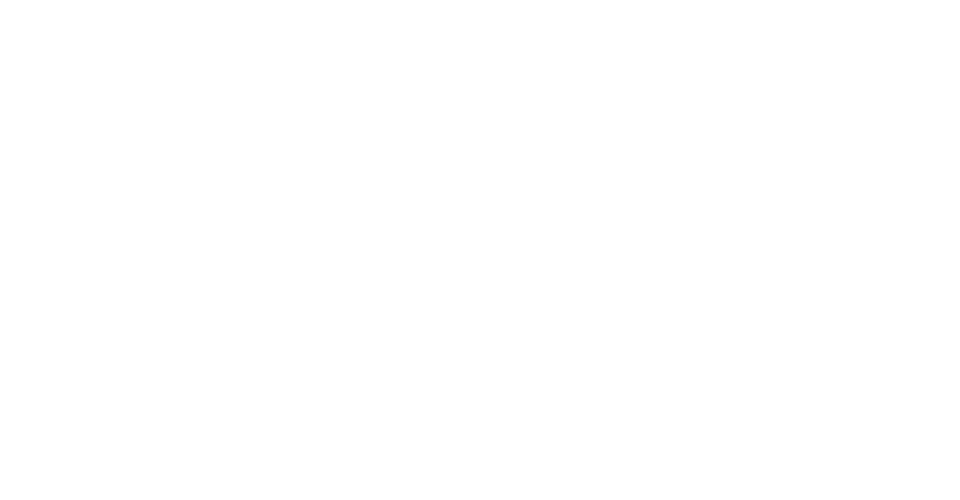 Word Exploration!

As you rotate to each group at the end of 
the song/time, you will encounter new words
at the next table.
Copy the word down in your Vocabulary
Cluster Map and complete the 
remaining parts. 

You may use your device or a dictionary 
to assist you. This is to be done quietly and 
independently.
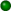 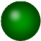 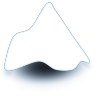 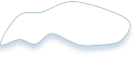 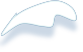 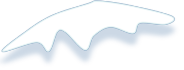 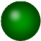 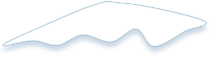 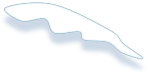 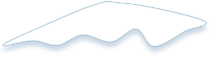 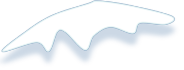 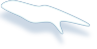 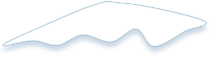 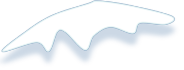 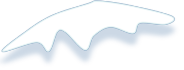 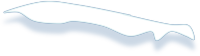 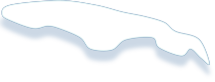 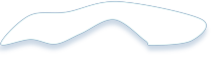 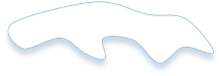 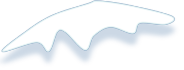 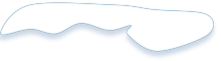 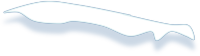 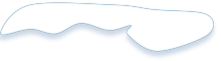 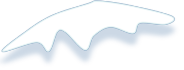 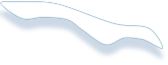 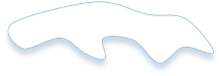 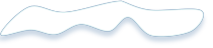 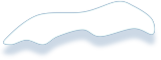 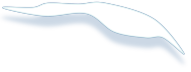 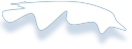 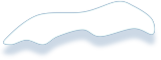 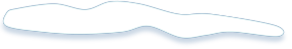 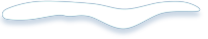 Vocabulary Word Cluster Map:
Word
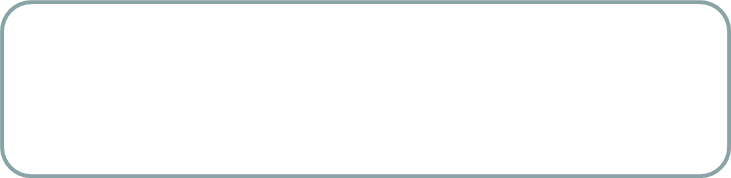 Definition
Illustration
Part of Speech
Antonym
Synonym
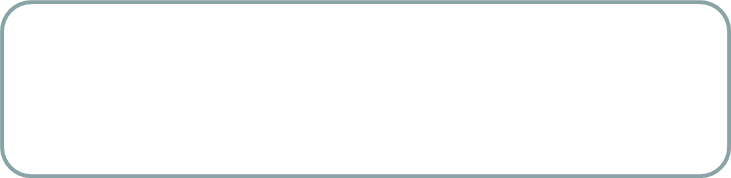 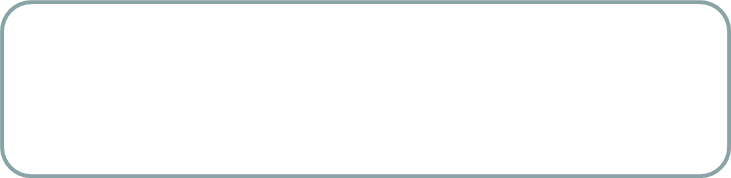 Original Sentence